«Система независимой оценки
 квалификаций и ее взаимосвязь 
с национальным реестром специалистов»
Докладчик: директор Департамента по законодательному и правовому обеспечению НОПРИЗ Васильева Ю.В.
1
Основные положения
Согласно ст. 195. 3 ТК РФ если ТК РФ, другими федеральными законами, иными нормативными правовыми актами РФ установлены требования к квалификации, необходимой работнику для выполнения определенной трудовой функции, профессиональные стандарты в части указанных требований обязательны для применения работодателями. 
	Характеристики квалификации, которые содержатся в профессиональных стандартах и обязательность применения которых не установлена в соответствии с частью первой настоящей статьи, применяются работодателями в качестве основы для определения требований к квалификации работников с учетом особенностей выполняемых работниками трудовых функций, обусловленных применяемыми технологиями и принятой организацией производства и труда
Федеральный  закон от 03.07.2016 N 238-ФЗ «О независимой оценке квалификации» устанавливает правовые и организационные основы и порядок проведения независимой оценки квалификаций работников или лиц, претендующих на осуществление определенного вида деятельности
Независимая оценка квалификации работников или лиц, претендующих на осуществление определенного вида трудовой деятельности - процедура подтверждения соответствия квалификации соискателя положениям профессионального стандарта или квалификационным требованиям, установленным федеральными законами и иными нормативными правовыми актами Российской Федерации, проведенная центром оценки квалификаций в соответствии с настоящим Федеральным законом.
СТРУКТУРА СИСТЕМЫ НЕЗАВИСИМОЙ ОЦЕНКИ КВАЛИФИКАЦИЙ
Национальный совет по профессиональным квалификациям
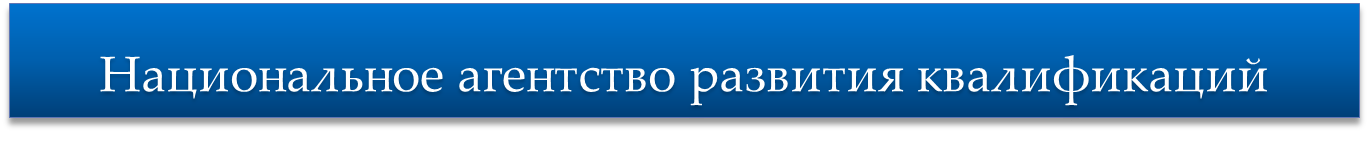 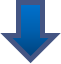 Совет по профессиональным квалификациям в определенной области деятельности      Комиссии
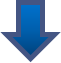 Центр оценки квалификаций
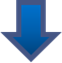 Работник
3
Национальный совет
НСПК
Национальный совет - национальный совет при Президенте Российской Федерации по профессиональным квалификациям, который является консультативным органом при Президенте Российской Федерации для рассмотрения вопросов, касающихся развития квалификаций в Российской Федерации (Указ Президента Российской Федерации от 16 апреля 2014 № 249)
Основные задачи НСПК
Координация деятельности федеральных органов исполнительной власти, объединений работодателей, профессиональных союзов (их объединений), ассоциаций (союзов) и иных организаций, представляющих и (или) объединяющих профессиональные сообщества, образовательных, научных и других организаций в сфере независимой оценки квалификации.
4
Национальное агентство развития квалификаций
НАРК
Автономная некоммерческая организация, созданная в целях обеспечения деятельности по развитию квалификаций, в состав учредителей которой входят общероссийские объединения работодателей, общероссийские объединения профессиональных союзов и Российская Федерация, от имени которой функции и полномочия учредителя осуществляют федеральные органы исполнительной власти, уполномоченные Правительством Российской Федерации
Основные задачи НАРК
обеспечивает организационную, методическую, экспертно-аналитическую поддержку деятельности национального совета, советов по профессиональным квалификациям и центров оценки квалификаций;
подготавливает для НСПК предложения по наделению СПК полномочиями по организации проведения независимой оценки квалификации по определенному виду профессиональной деятельности, а также по прекращению таких полномочий;
организует формирование и ведение реестра;
утверждает на основе предложений СПК наименования квалификаций и требования к квалификации, на соответствие которым проводится независимая оценка квалификации, после одобрения этих предложений национальным советом, вносит содержащиеся в указанных документах сведения в реестр
5
Совет по профессиональным квалификациям
СПК
Орган управления, наделенный полномочиями по организации проведения независимой оценки квалификации по определенному виду профессиональной деятельности
Основные задачи СПК
утверждает оценочные средства;
представляет проекты наименований квалификаций и требования к квалификации;
проводит отбор организаций для выполнения ими функций центров оценки квалификаций;
осуществляет мониторинг деятельности центров оценки квалификаций и контроль за их деятельностью;
принимает решение о прекращении полномочий центров оценки квалификаций;
проверяет и признает результаты независимой оценки квалификации, принимает решение о выдаче свидетельств ЦОК и направляет в НАРК информацию о выданных свидетельствах для ее внесения в реестр
6
Центр оценки квалификаций
ЦОК
Организация, прошедшая отбор советом по профессиональным квалификациям осуществляет оценку квалификаций и выдает свидетельства о профессиональной квалификации.
Основные задачи ЦОК
оценка квалификаций;

подготовка предложений и участие в разработке организационно-методического обеспечения процедур оценки квалификаций;

создание и развитие информационной инфраструктуры системы независимой оценки квалификаций.
7
Совет по ПК
НОПРИЗ
Министерство труда РФ
Утверждает
Обсуждение профстандартов
Разрабатывает
СРО
Профстандарты
Отбор
Основание 
оценки
Проверка наличия
оценки квалификации
Работник
Работодатель – член СРО
ЦОК
Контролирует оценку
Оценка
8
8
Постановление Правительства Российской Федерации от 22.01.2013 № 23
«О правилах разработки и утверждения профессиональных стандартов»
Разработка ПС осуществляется за счет средств федерального бюджета
Разработка ПС организаций за счет собственных средств
Проведение общественных обсуждений, одобрение СПК
Внесение проекта в Минтруд России
проект ПС;
пояснительная записка;
информация о разработчике;
информация об общественных обсуждениях.
10 дней
Направление в федеральный орган исполнительной власти для замечаний и предложений
Размещение в сети «Интернет» на сайте regulation.gov.ru
15 дней
Национальный совет по профессиональным квалификациям при Президенте РФ для экспертного заключения
7 дней
Минтруд России утверждает ПС
10
Профстандарты в области градостроительства, изысканий и архитектурно – строительного проектирования на этапах внедрения системы
11
Взаимосвязь НРС и независимой оценки квалификаций
ЦОК по проектированию инженерных сетей
ЦОК по изысканиям
ЦОК по архитектуре
Иные
Проведение независимой оценки квалификаций
НОПРИЗ
Включение в Национальный реестр специалистов
12
НАПОЛНЕНИЕ НАЦИОНАЛЬНОГО РЕЕСТРА СПЕЦИАЛИСТОВ
Блок технический
Блок методологии
до 31.12.2016
Разработка Приказа Минстроя России, включая Перечень направлений подготовки 
 
 
Исп: ООО консалтинговая группа «Базис»
до 31.12.2016
Разработка отраслевой рамки квалификаций (ОРК)
 
Исп: ООО «Ивент Менеджмент Компани»
до 01.03.2017 разработка  Положения об обучении, сертификации и ведении единого реестра специалистов ГИП и ГАП

Исп: ООО «КМК»
до 31.12.16
Разработка технического задания
 
Исп:  НОПРИЗ
до 30.04.17
Разработка программного обеспечения НРС
до 01.05.2017
Разработка Положения о ведении Реестра (внутренний документ НОПРИЗ);
Разработка Положения об обработке персональных данных;
Разработка Положения о хранении документов (ведении архива).
Исп: НОПРИЗ
с 01.05.2017
Формирование Национального реестра специалистов в изысканиях и проектировании
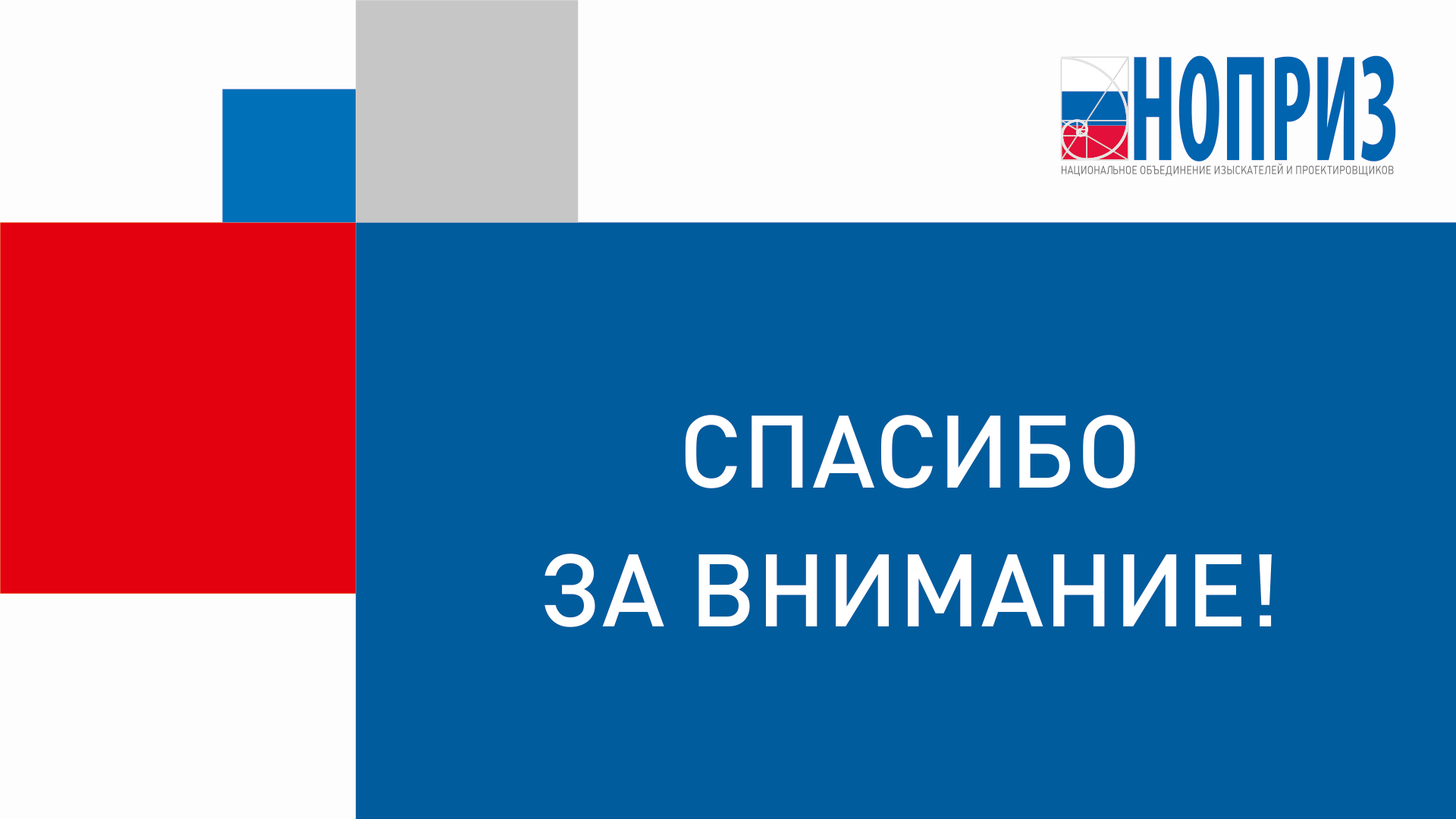